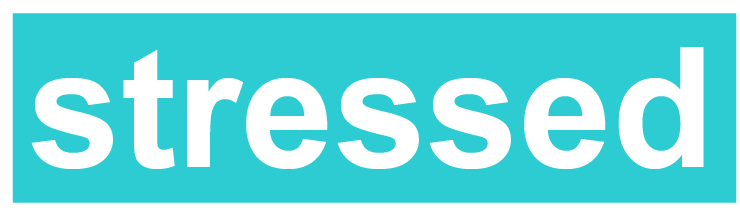 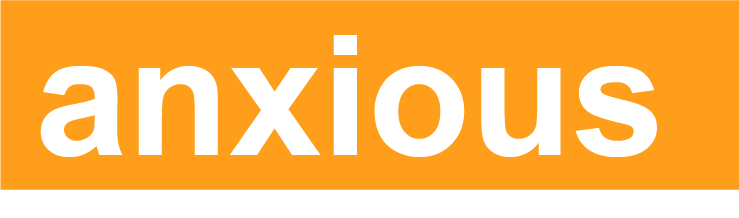 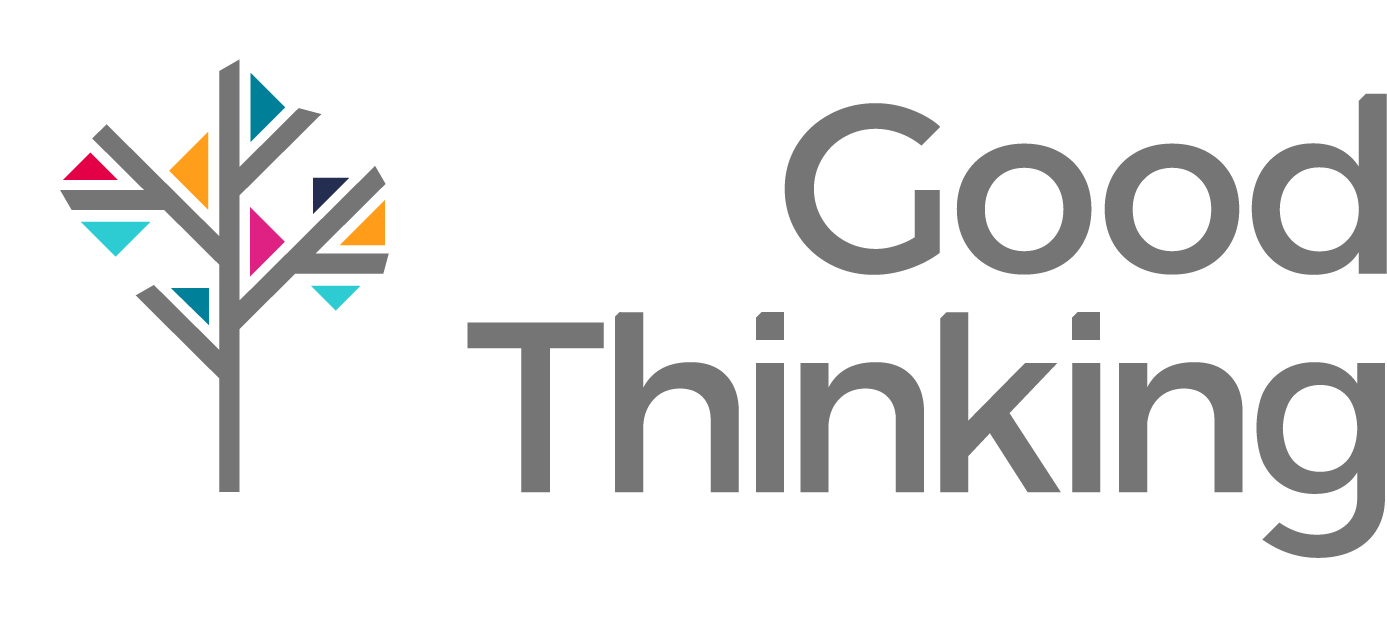 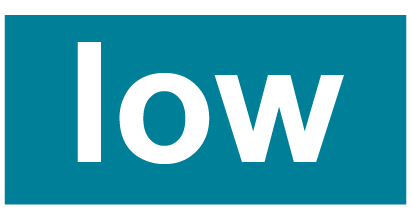 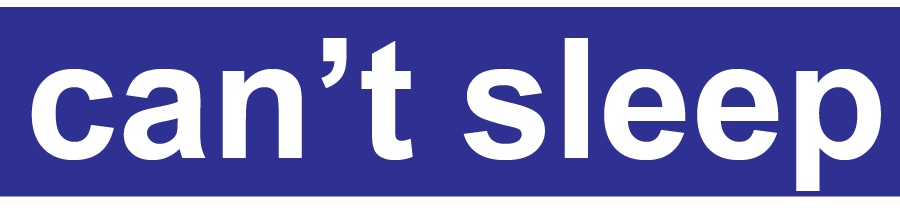 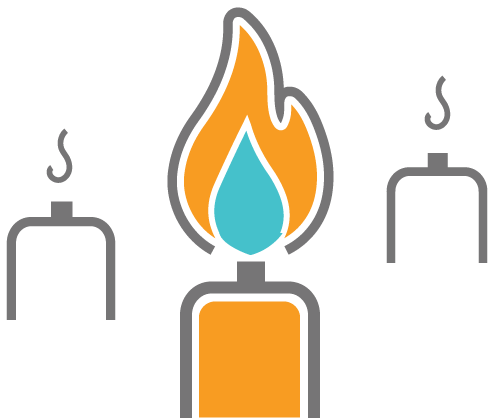 Do you feel like you’re about to burn out?
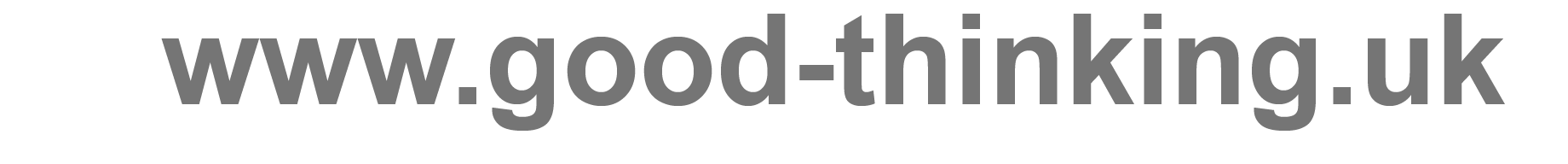 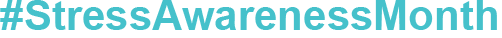